Some International Context
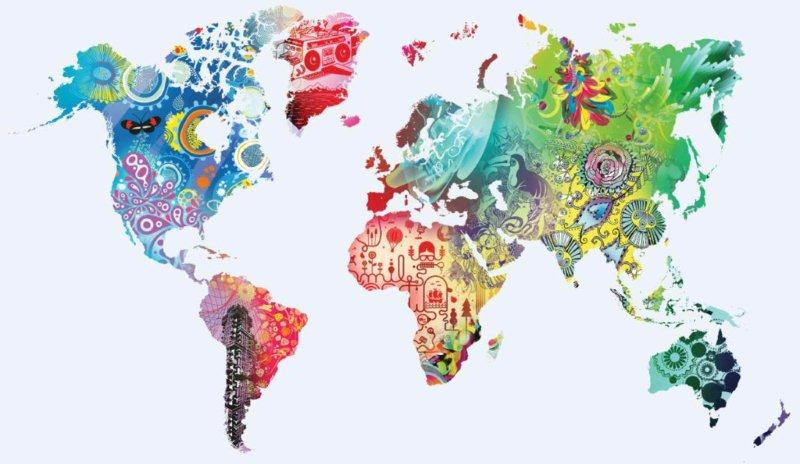 steve.macfeely@unctad.org
Topics
Some International Context
	Data Revolution
	Sustainable Development Goals
	Globalisation
	

Ireland’s role
International Context
High-Level Panel of Eminent Persons (2013)
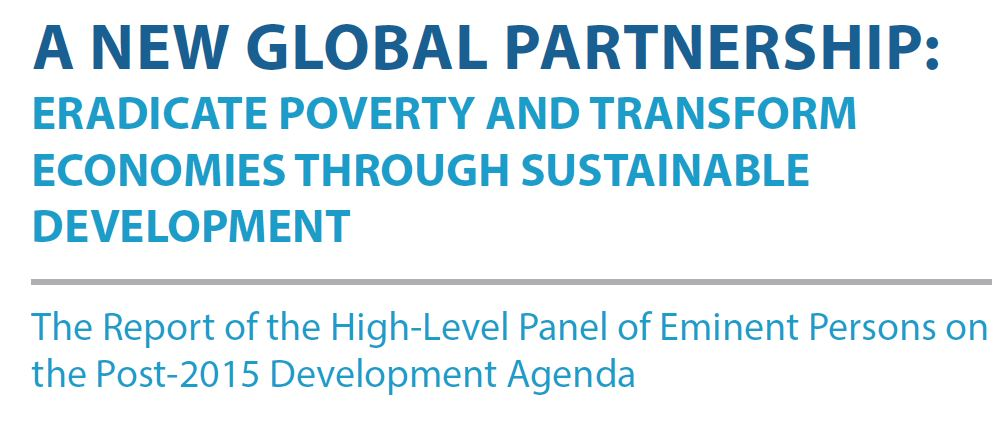 Transformative Shift – Data Revolution

…a new international initiative to improve the quality of statistics and information
International Context
000 Data Revolution 0000000000000002014
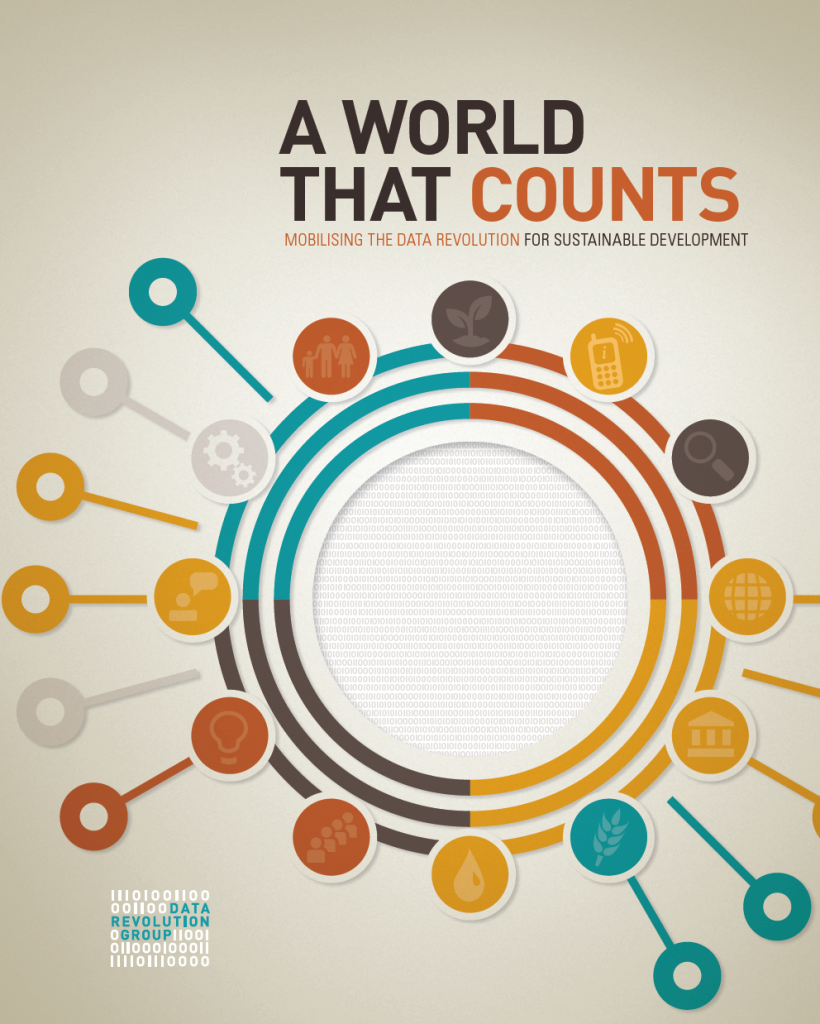 Good points

Importance of geospatial/regional/local data
Need for adequate funding
'Access' to data
Organisation of data to facilitate re-use 
Links ‘data’ and ‘inequality’


Lost opportunities

Link to wellbeing
Insufficient emphasis given to basic building blocks – infrastructure
Globalised data and the implications for production 
Data a new frontier of inequality - making 'data' a SDG goal in and of itself
Access (data protection)
International Context
From Millennium to Sustainable
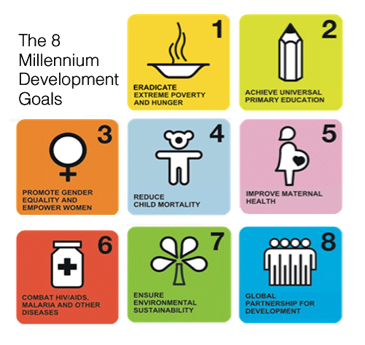 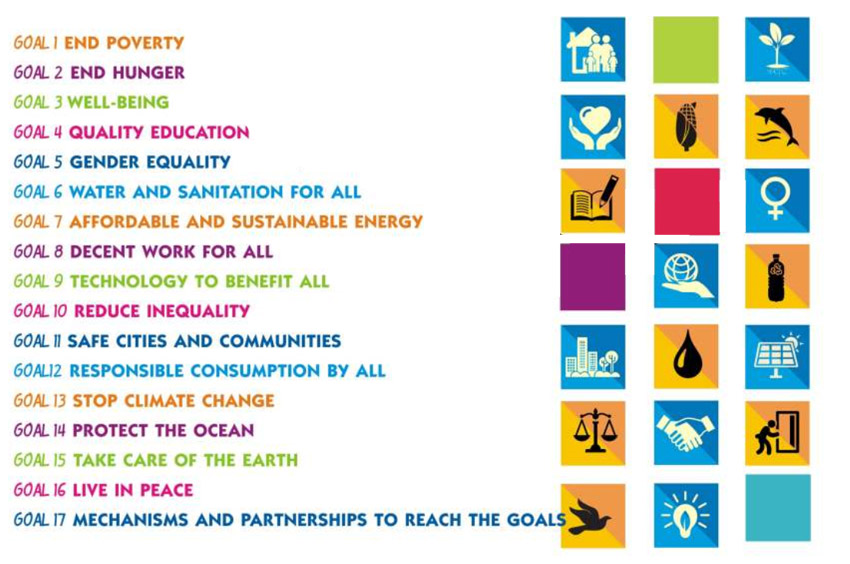 8 Goals

24 Sub-targets
17 Goals; 169 Sub-targets
International Context
Stupid Development Goals?
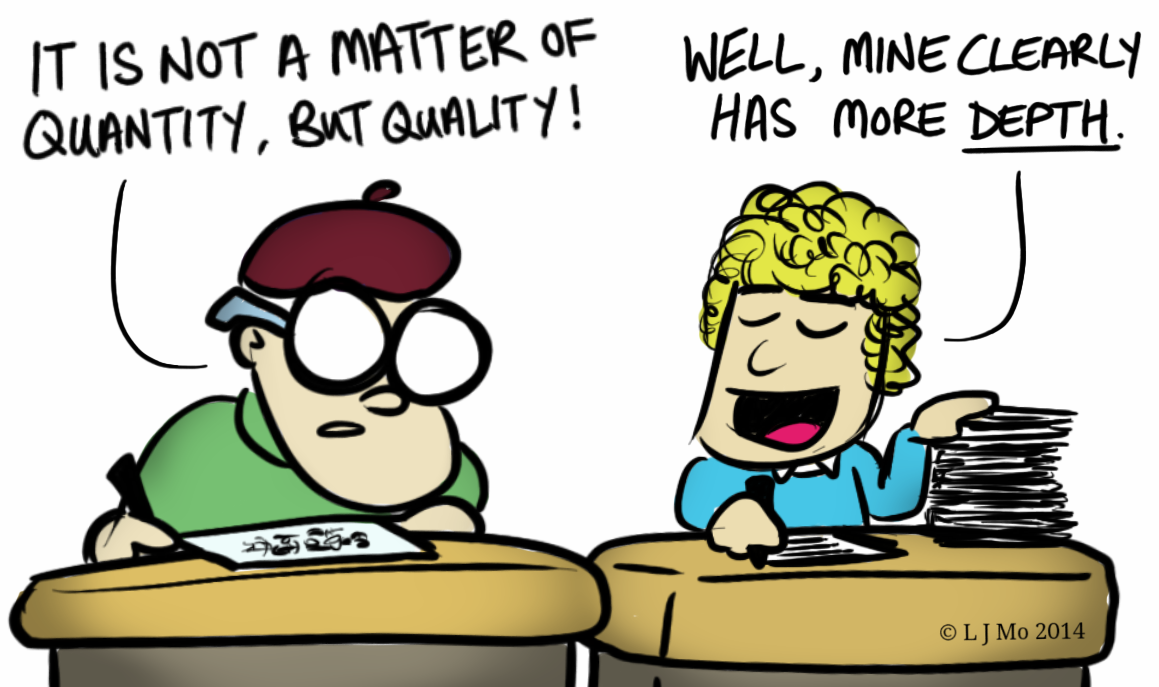 International Context
Sustainable Development Goals
End poverty
End hunger
Wellbeing
Quality education
Gender equality 
Reduce inequality
Decent work for all
Technology to benefit all 

Water and Sanitation for all
Affordable and sustainable Energy
Safe cities and communities
Responsible consumption by all
Stop climate change
Protect the Ocean
Take care of the earth 

Live in peace 
Mechanisms and partnerships to reach the goals
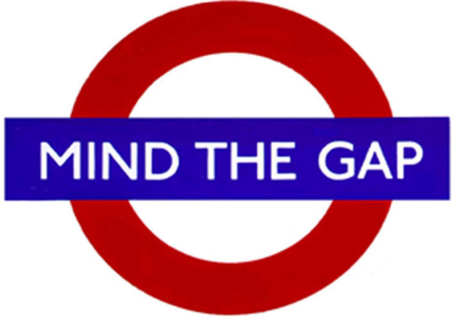 International Context
International Context
Globalisation
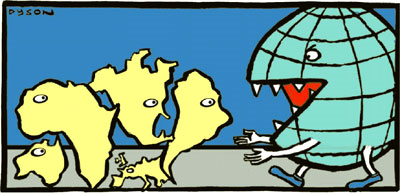 Ireland’s role
Global influence
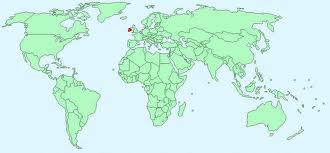 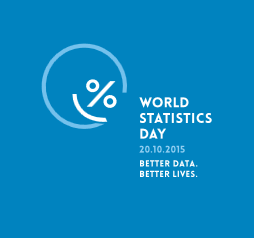